EVOLUTION OF POPULATIONS Evolution as Genetic Change 
				   17–2
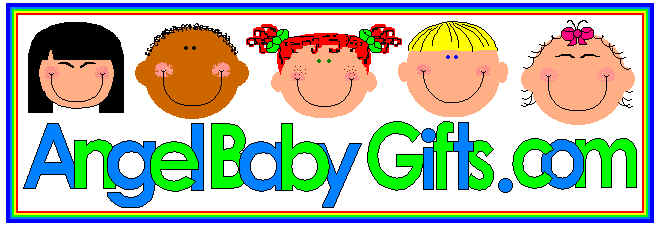 Each time an organism reproduces, 
it passes its genes on to the next 
generation. 





So __________ 
	= success in passing on genes
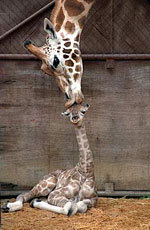 FITNESS
http://www.cleanfunny.com/pics/animal-giraffe-mother-baby-kiss-kissing.jpg
NATURAL SELECTION
____________________ on 
single-gene frequencies can lead to changes in ____________________ and thus to EVOLUTON
ALLELE FREQUENCIES
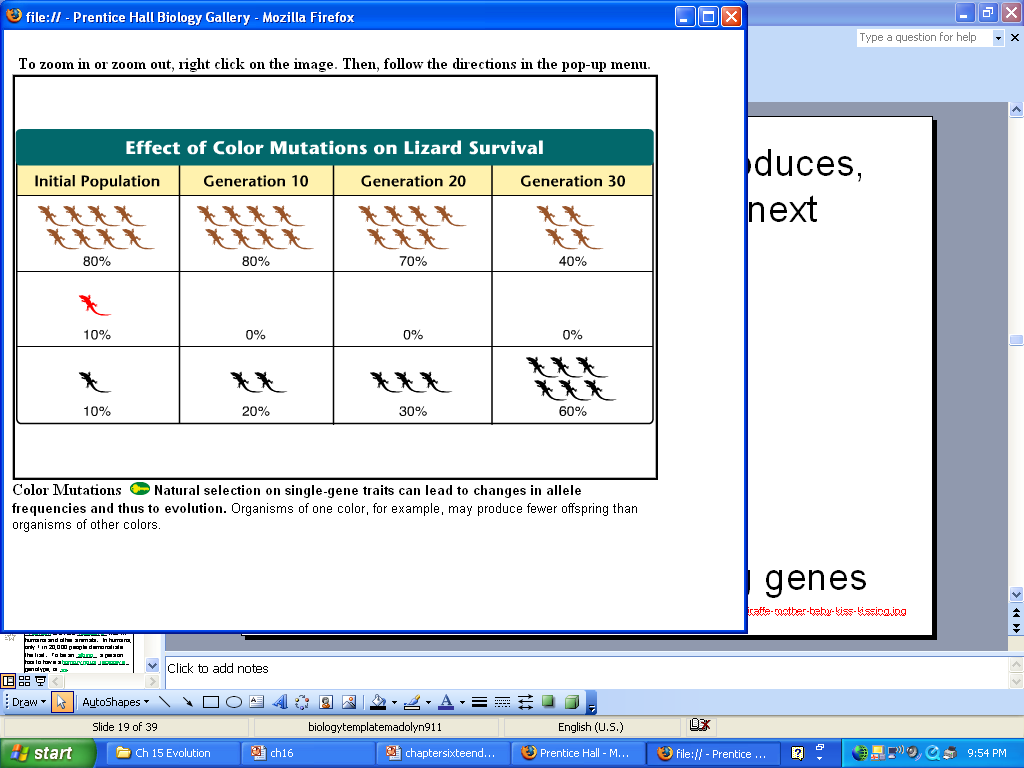 EX:  A population of normally brown lizards. Mutations produce new color choices.


		If red lizards are more 			visible to predators, they 	might be less likely to survive.
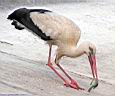 Bird image from: http://www.germanlis.com/creatures/TN_bird_eating_fish.JPG
Chart from BIOLOGY by Miller and Levine; Prentice Hall Publishing ©2006
Black lizards absorb more heat to warm up faster on cold days so they can move faster to get food and avoid predators. The allele for black may increase in frequency.
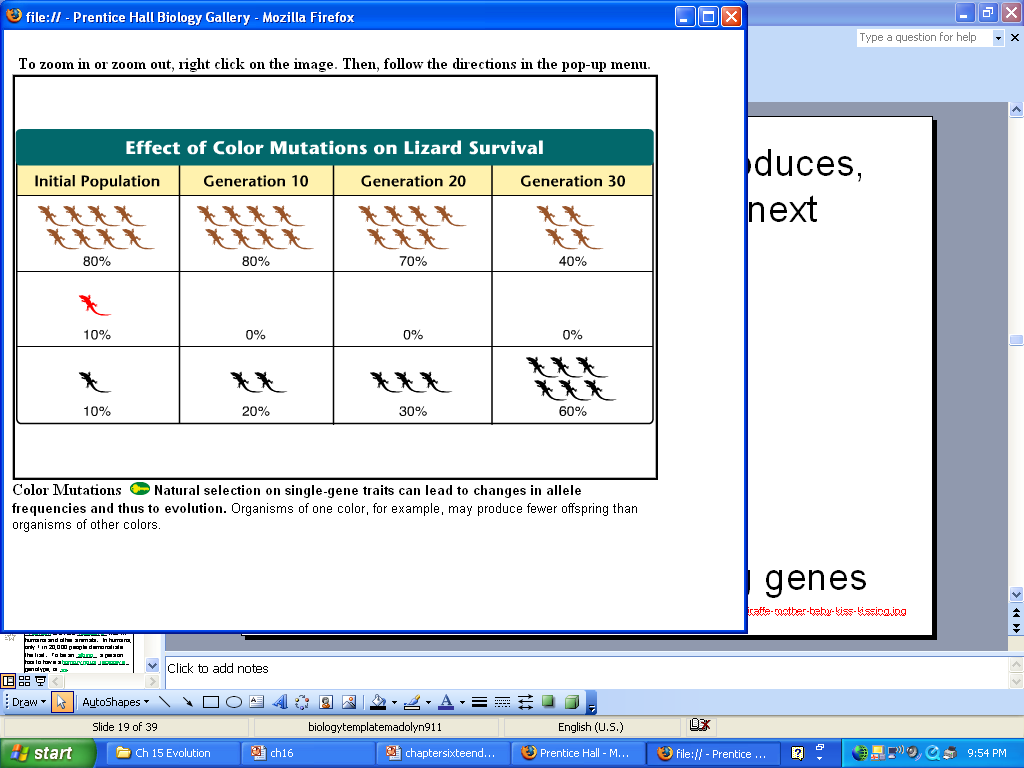 Chart from BIOLOGY by Miller and Levine; Prentice Hall Publishing ©2006
When traits are controlled by _______ than one gene, the effects are more complex.

Remember ______________ traits show a bell-curve distribution
more
POLYGENIC
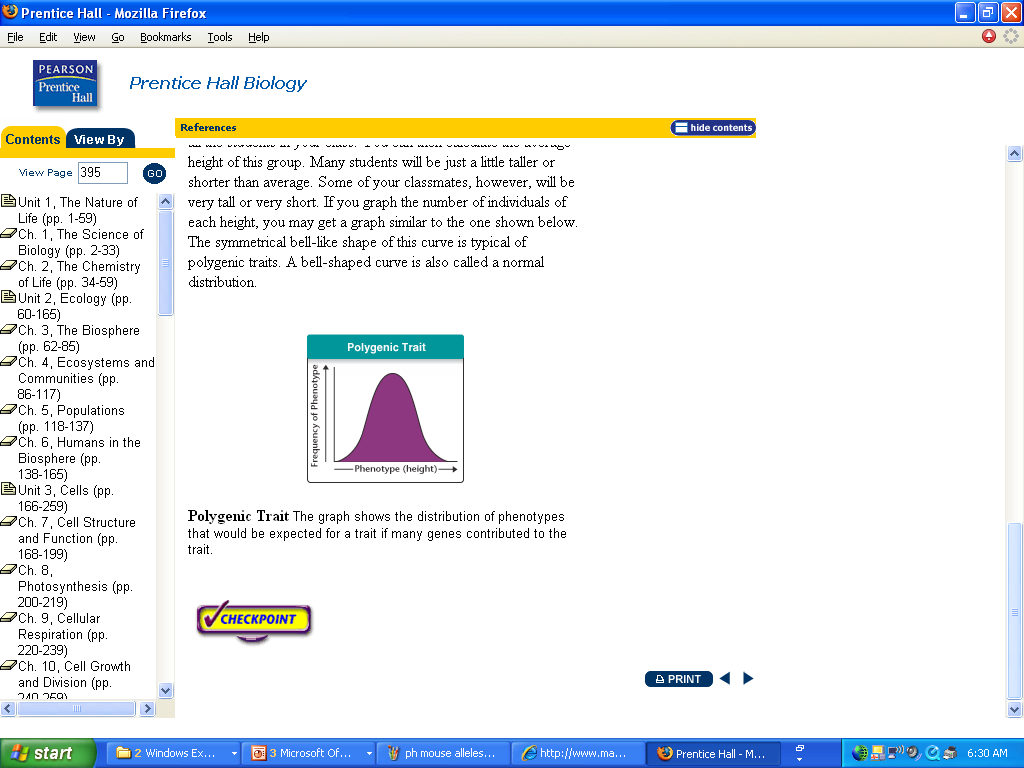 Graph from BIOLOGY by Miller and Levine; Prentice Hall Publshing©2006
FITNESS
The ___________ of individuals near each other will not be very different, but fitness may vary from one end of curve to the other.
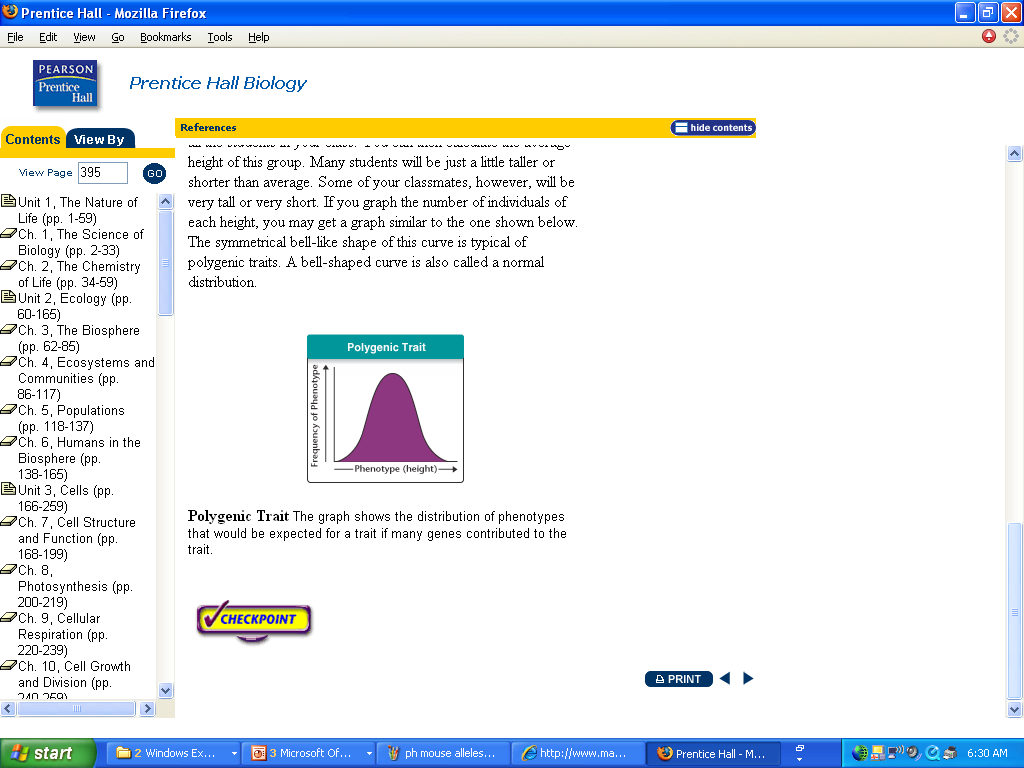 Where fitness varies, 
________________ 
can act!
NATURAL SELECTION
Graph from BIOLOGY by Miller and Levine; Prentice Hall Publshing©2006
Natural selection can affect the
distribution of phenotypes in 3 ways:

______________________

______________________

______________________
DIRECTIONAL selection
STABILIZING selection
DISRUPTIVE selection
Graph from BIOLOGY by Miller and Levine; Prentice Hall Publshing©2006
DIRECTIONAL SELECTION
KEY
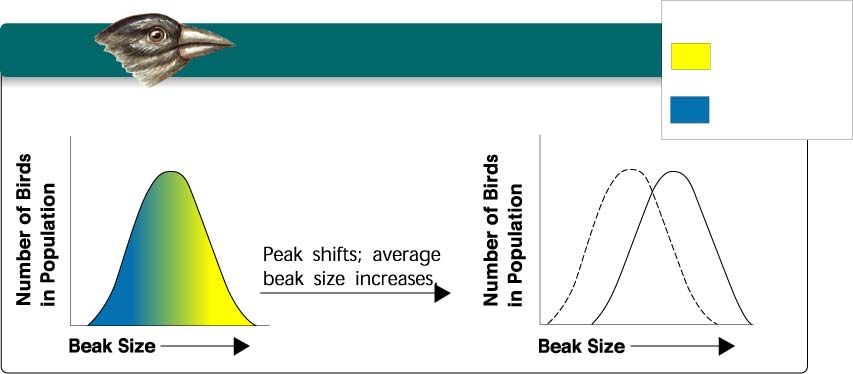 Low mortality, 
high fitness
High mortality, 
low fitness
Food becomes scarce.
Individuals at _____________ of the curve 
have higher fitness than individuals in 
middle or at other end. 

Graph shifts as some individuals fail to survive at one end 
and succeed and reproduce at other
ONE END
EXAMPLE OF DIRECTIONAL SELECTION
Beak size varies in a population

Birds with bigger beaks can feed 
more easily on harder, thicker 
shelled seeds.

Suppose a food shortage causessmall and medium size seeds to 
run low.

Birds with bigger beaks would be 
selected for and increase in numbers 
in population.
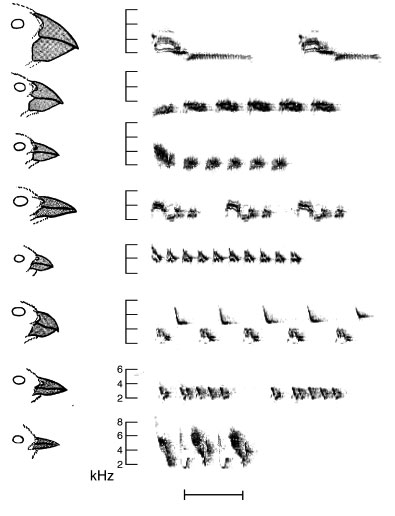 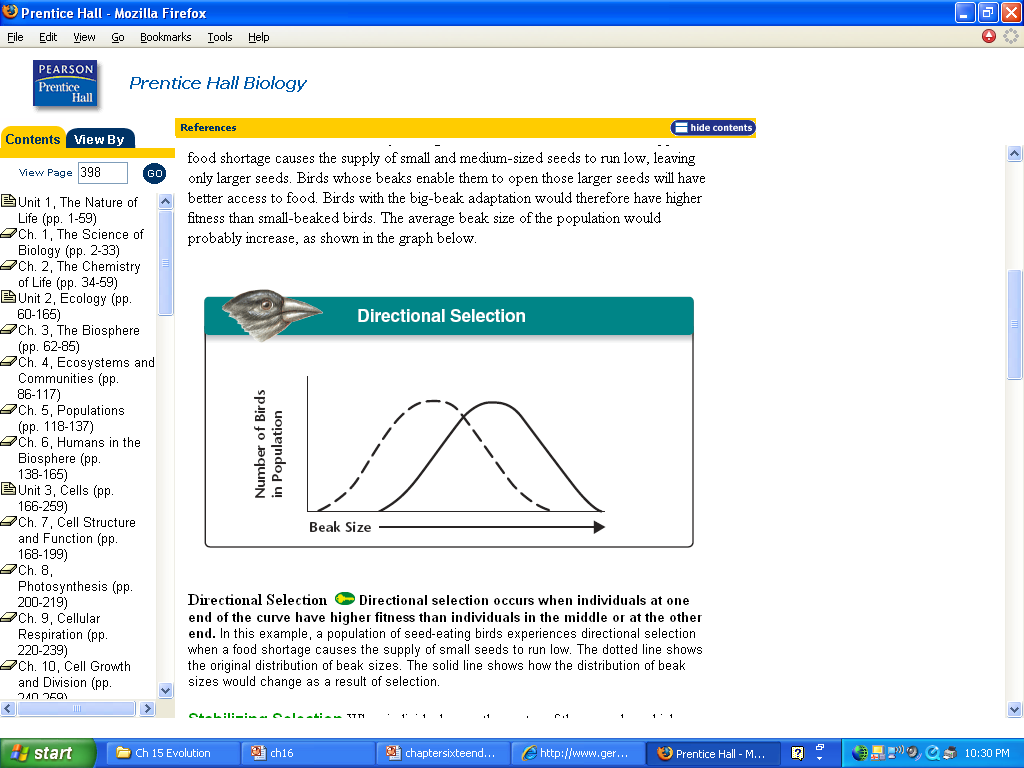 http://www.animalbehavior.org/ABS/Stars/ONI/Podos_-_finch_graphic.jpg
Graph from BIOLOGY by Miller and Levine; Prentice Hall Publshing©2006
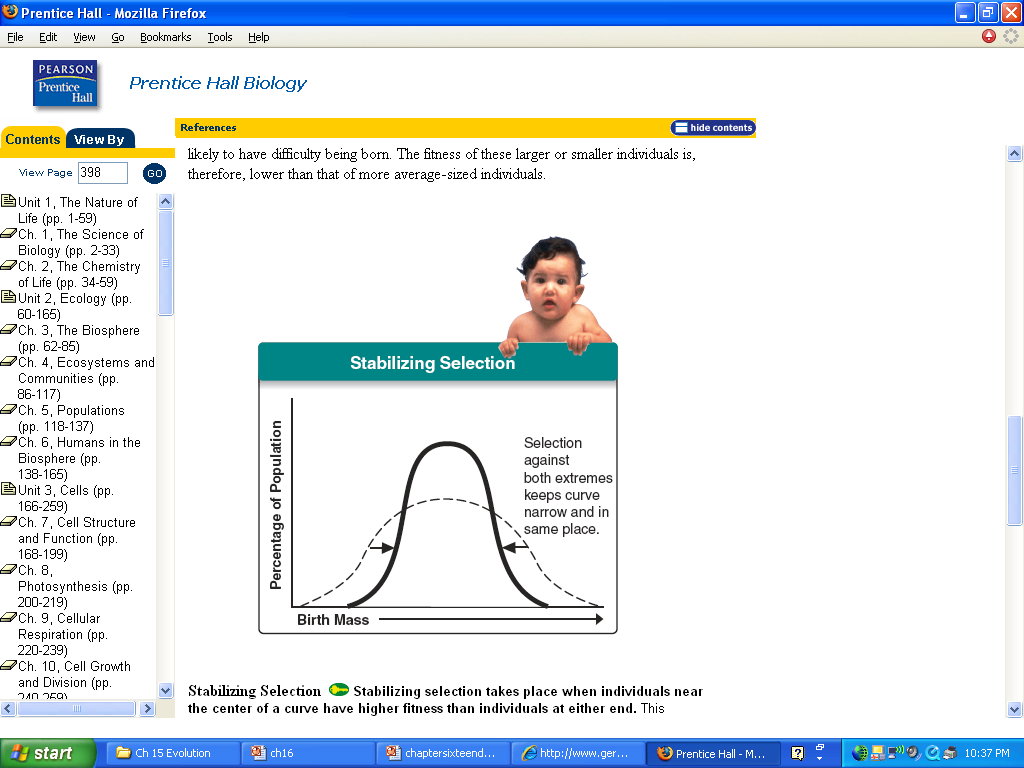 STABILIZING SELECTION
Individuals in _____________ of the curve 
have higher fitness than individuals at 
either end 

Graph stays in same place but narrows as more organisms 
in middle are produced.
CENTER
STABILIZING SELECTION
Section 16-2
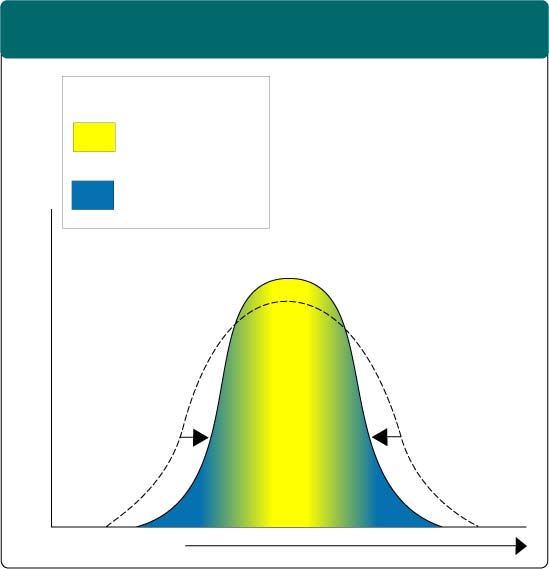 Stabilizing Selection
Male birds with
showier, brightly-
colored plumage
also attract
predators, and are
less likely to live
long enough to
find a mate.
The most
fit, then, is the male
bird in the middle--
showy, but not too
showy.
Male birds use their plumage to attract mates.  Male birds in the population with less brilliant and showy plumage are less likely to attract a mate, while male birds with showy plumage are more likely to attract a mate.
Key
Low mortality, high fitness
High mortality, low fitness
Selection against both extremes keep curve narrow and in same place.
Percentage of Population
Brightness of
Feather Color
Graph from BIOLOGY by Miller and Levine; Prentice Hall Publshing©2006
EXAMPLE OF STABILIZING SELECTION
Human babies born with low birth 
weight are less likely to survive.

Babies born too large have difficultybeing born.

Average size babies are selected for.
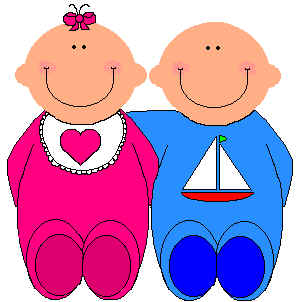 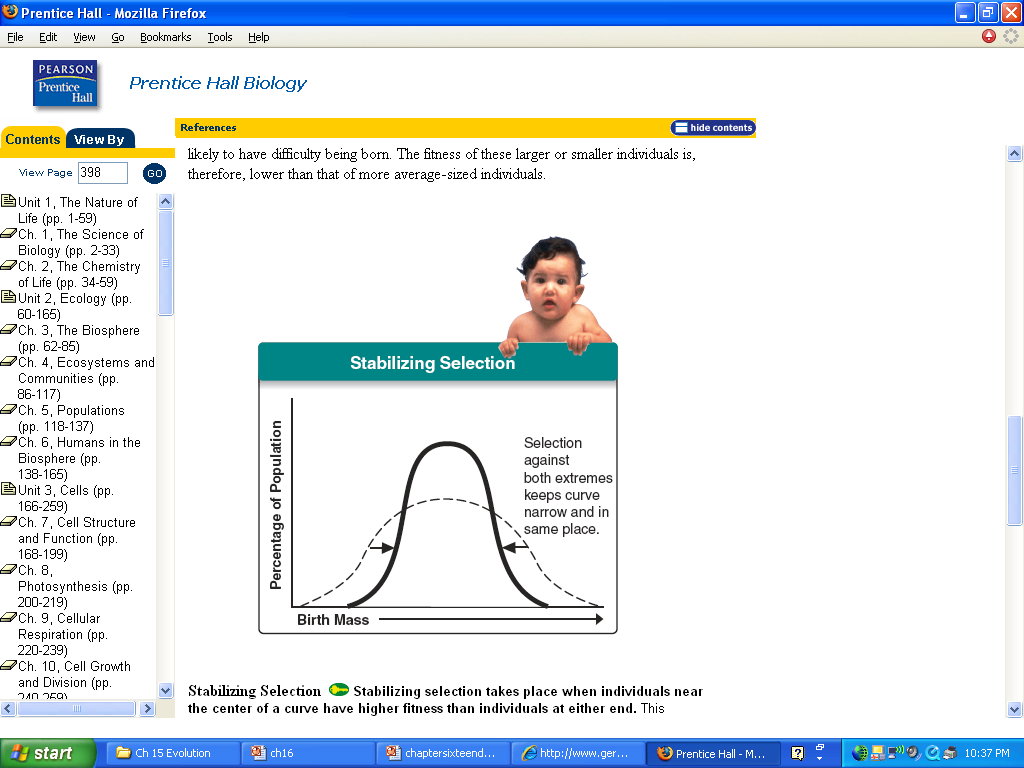 http://www.animalbehavior.org/ABS/Stars/ONI/Podos_-_finch_graphic.jpg
Graph from BIOLOGY by Miller and Levine; Prentice Hall Publshing©2006
DISRUPTIVE SELECTION
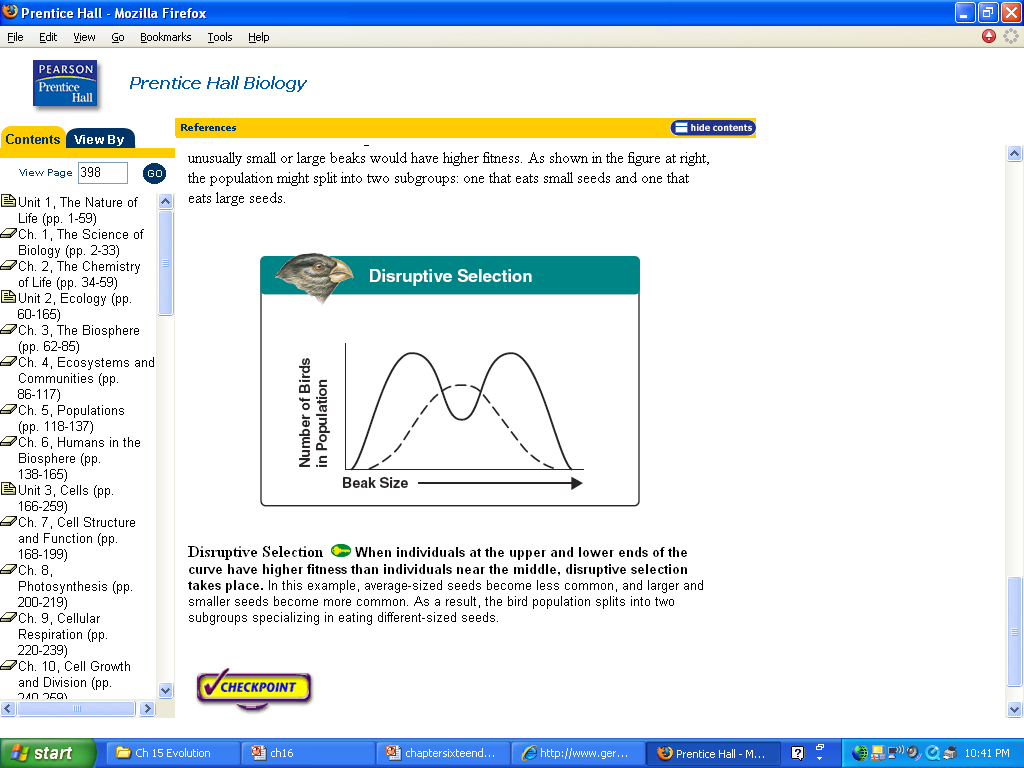 EXTREMES
Individuals at _____________ of the curve 
have higher fitness than individuals in middle.

Can cause graph to split into two. 
Selection creates __________________PHENOTYPES
TWO DISTINCT
EXAMPLE OF DISRUPTIVE SELECTION
Suppose bird population lives in area 
where climate change causes medium 
size seeds become scarce while large 
and small seeds are still plentiful.

Birds with bigger or smaller beaks 
would have greater fitness and the
population may split into TWO 
GROUPS. One that eats small 
seeds and one that eats large seeds.
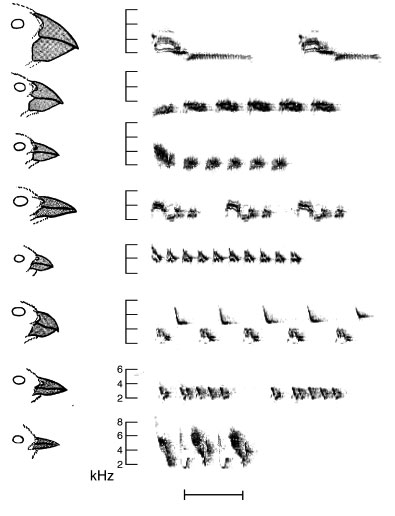 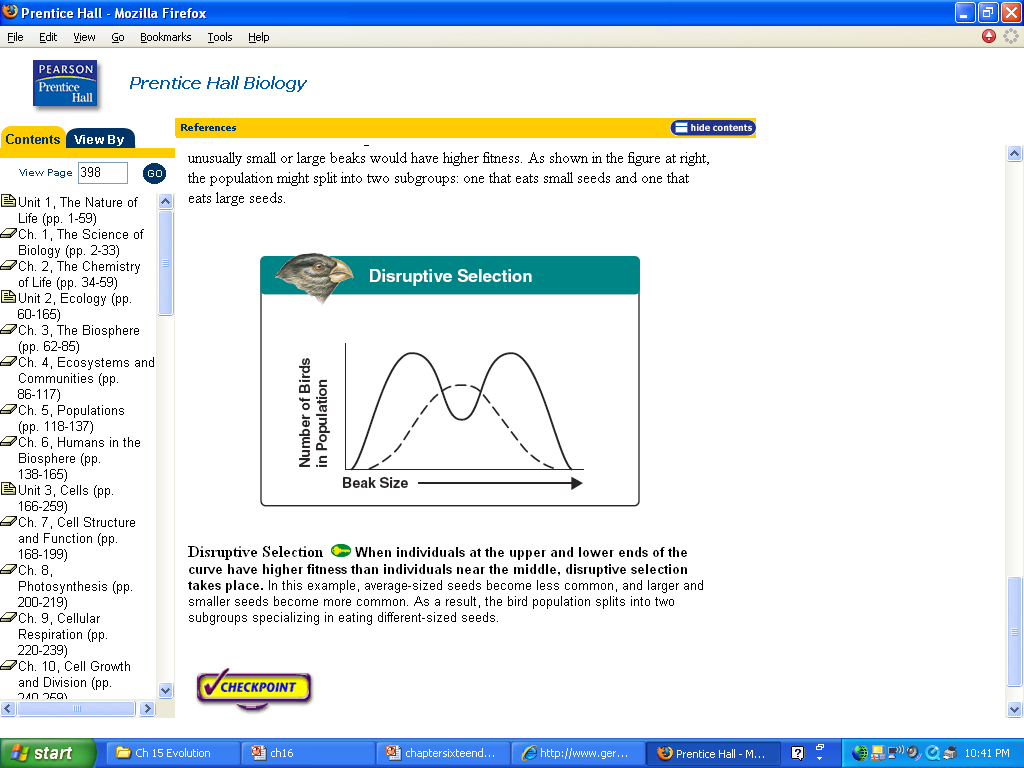 http://www.animalbehavior.org/ABS/Stars/ONI/Podos_-_finch_graphic.jpg
http://www.arborsci.com/CoolStuff/CoinFlip.jpg
Natural selection is NOT the only source of evolutionary change.
REMEMBER ! Genetics is controlled by
_________________
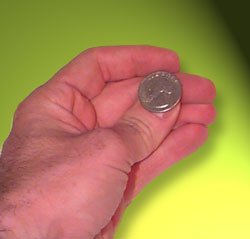 PROBABILITY
The smaller the population . . .
  the farther the ________results may be 
    from the ___________ outcomes.
actual
predicted
Genetic Drift
In a small population RANDOM, CHANCE changes can cause the population to change in allele frequencies
There are 2 types
Founder Effect
Bottleneck
http://www.ucmp.berkeley.edu/fosrec/Filson.html
Founder Effect
Genetic drift can occur when a _______ group of individuals colonizes a _____habitat.
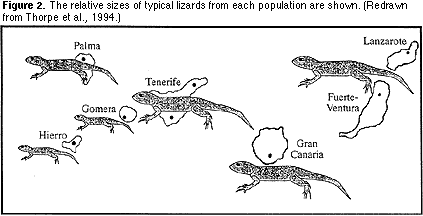 A situation in which allele frequencies change as a result of the
migration of a small subgroup of the
population = _________________
FOUNDER EFFECT
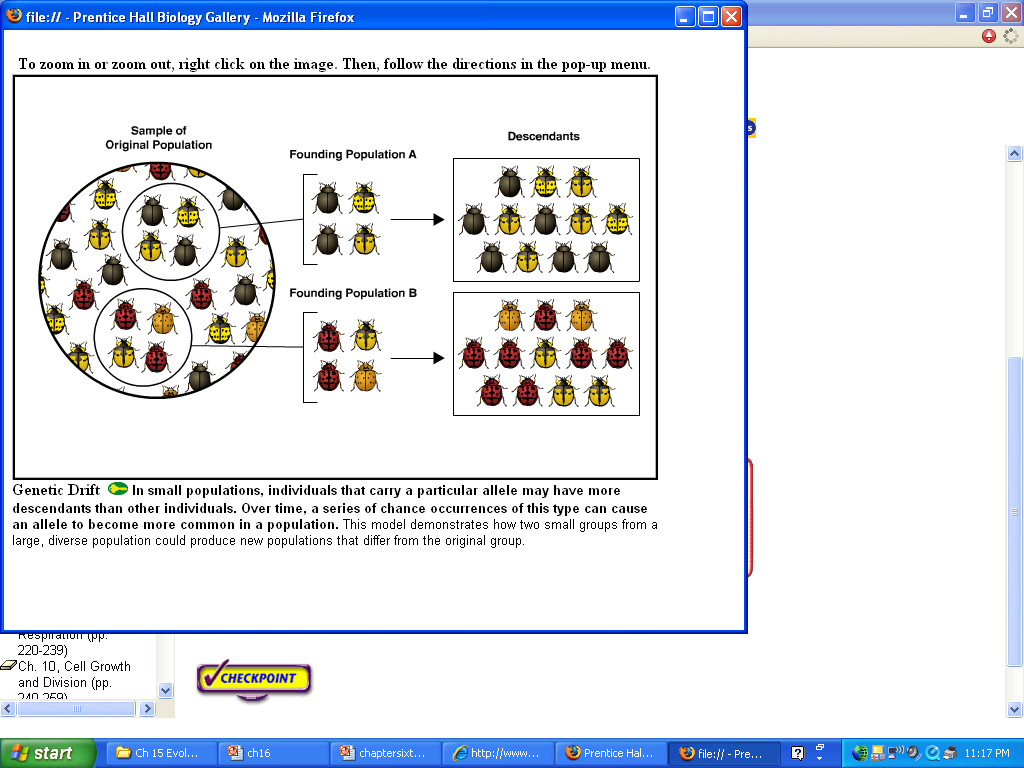 Graph from BIOLOGY by Miller and Levine; Prentice Hall Publshing©2006
Individuals may carry alleles in ______________ relative frequencies than in the larger population.

The population they “found” will be different from the parent population

. . . not through
natural selection
but by _________
different
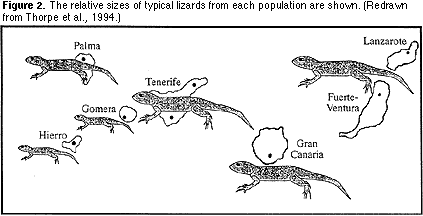 chance
http://www.ucmp.berkeley.edu/fosrec/Filson.html
Genetic Drift - Bottleneck
Bottleneck
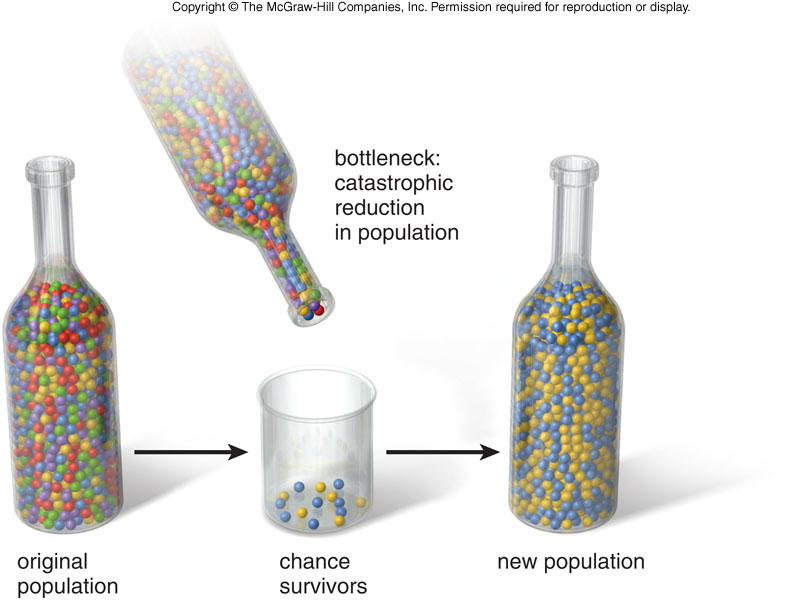 A change in allele frequency after a dramatic reduction in the size of the population
The new population will only have the genes of the survivors
This is still caused by a chance occurrence
ARE THERE ANY CONDITIONS IN WHICH EVOLUTION WILL NOT OCCUR?

IS THERE A WAY TO TELL IF THIS IS HAPPENING?

	__________________________
HARDY-WEINBERG PRINCIPLE
Graph from BIOLOGY by Miller and Levine; Prentice Hall Publshing©2006
Hardy & Weinberg
Who?
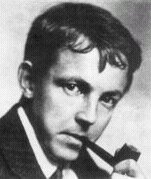 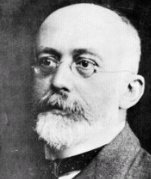 Godfrey Hardy
1877-1947
Wilhelm Weinberg
1862-1937
They developed an equation that predicted the relative frequency of alleles in a population based on the frequency of the phenotypes in a population.
Gene Frequency & theHardy-Weinberg Equation
The Hardy-Weinberg Equation
p2  +  2pq  +  q2  =  1
p2  =  the frequency of homozygous dominant genotype
2pq  =  the frequency of heterozygous genotype
q2  =  the frequency of homozygous recessive genotype
HARDY-WEINBERG PRINCIPLE states that allele frequency in a population will remain __________ unless one or more ________ cause the frequency to __________.

In a situation in which allele frequencies remain constant 
	 ( = _________________ )
    populations will NOT EVOLVE!
constant
factors
change
Genetic equilibrium
5 CONDITIONS REQUIRED TO 
MAINTAIN GENETIC EQUILIBRIUM 
FROM GENERATION TO GENERATION
   1. _________________________
   
   2. _________________________
   
   3. _________________________
   
   4. _________________________

   5. _________________________
Must be random mating
Population must be large
No movement in or out
No mutations
No natural selection
Random mating
In order for ______ ______ to occur, 
all members of the population must
have equal opportunity to produce
offspring.  

In natural populations, like
____, ______, ___, or _____________,
members compete or even fight for the
opportunity to mate
so mating is_______________
lions
elk
wolves
mountain sheep
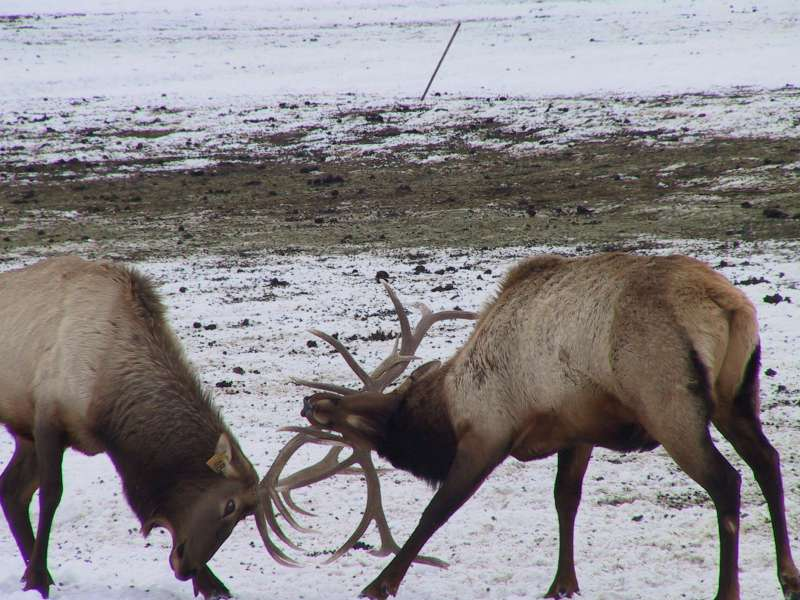 NOT RANDOM
http://www.wasatchcomputers.net/gallery/elk_fight.jpg
http://ideiasemdesalinho.blogs.sapo.pt/arquivo/Peacock%20with%20its%20tail%20fanned%20out_Tony%20Ruta.jpg
random
Mating in populations is rarely ________

Many species select mates based on 
certain _______ such as size or strength.
traits
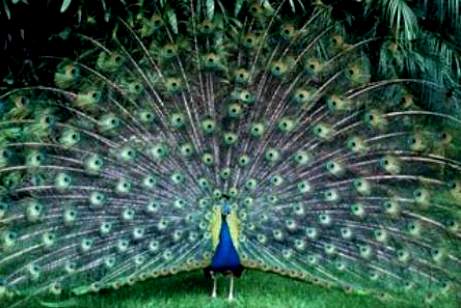 For _______ __________ to occur, a
population must be ________, 
so ____________ doesn’t cause 
changes in allele frequency by 
random chance.
genetic equilibrium
large
genetic drift
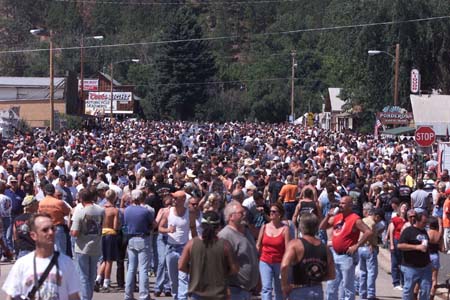 http://www.sturgisrallydaily.com/gallery/full/crowd.jpg
________________ can occur, since 
movement in and out of the population 
__________ the frequency of ______.
NO MIGRATION
alleles
changes
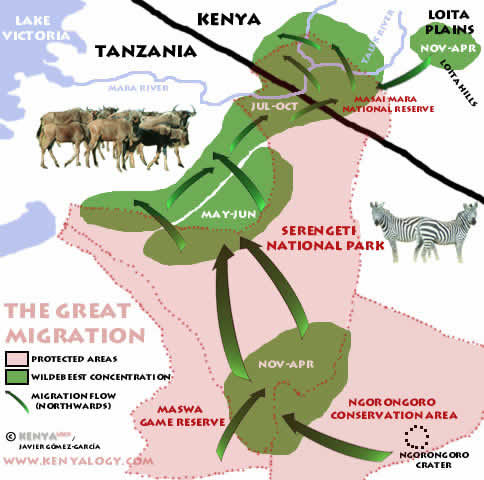 http://whiteafrican.com/wp-content/Wildebeast%20Migration-East%20Africa.jpg
genetic equilibrium
For _______ __________ to occur,
there must be ____________, which
introduce new ______, and
________________ can take place
which gives any one _________ a
survival advantage over another.
NO mutations
alleles
NO natural selection
phenotype
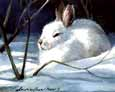 In some populations, these conditions
may be met or nearly met over long
periods of time, and little or no
________ occurs.

BUT in most populations it is _______
for ____ conditions of Hardy-Weinberg
to be met.
Evolution vs. Genetic Equilibrium
evolution
difficult
ALL
In MOST populations . . .
EVOLUTION happens !